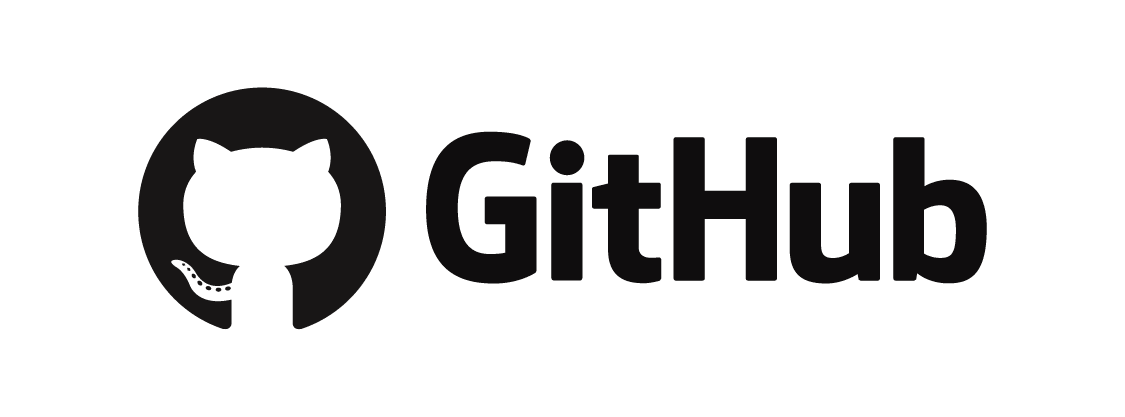 https://github.com/pathak22/context-encoder
Context Encoders: Feature Learning by Inpainting
Deepak Pathak, Philipp Krähenbühl, Jeff Donahue, Trevor Darrell, Alexei Efros, CVPR 2016
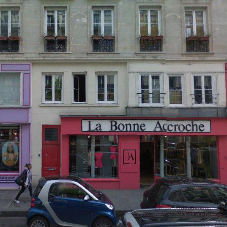 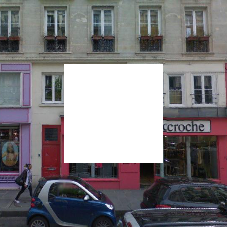 Feature Learning by Inpainting
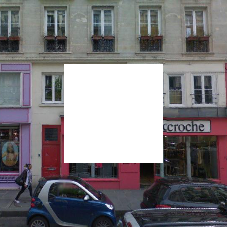 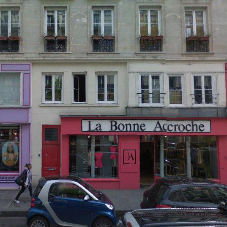 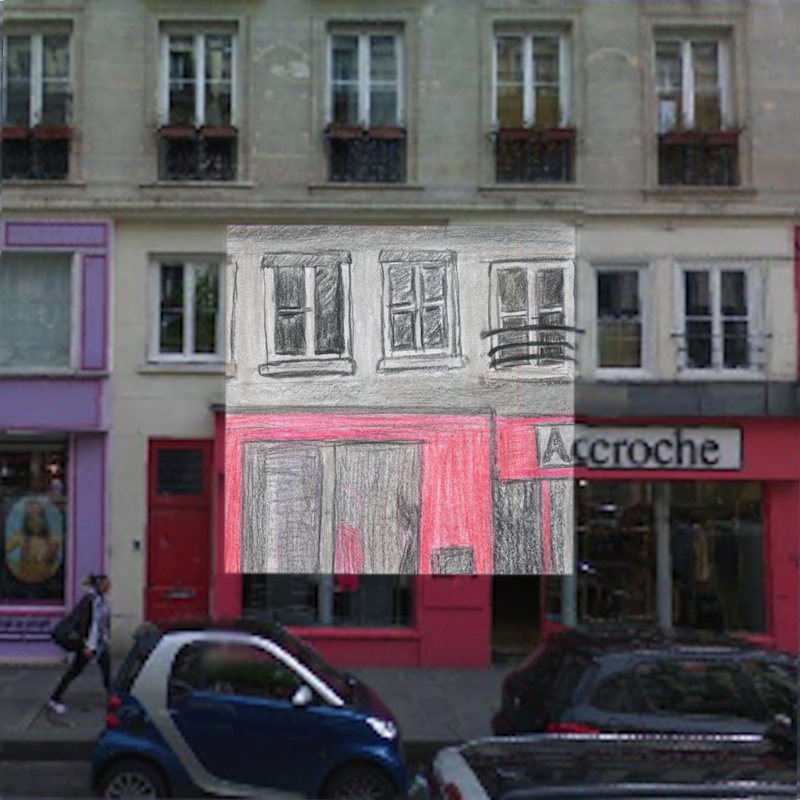 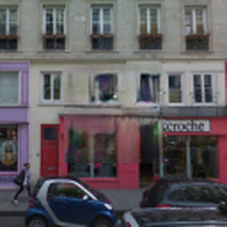 Image Inpainting
input image
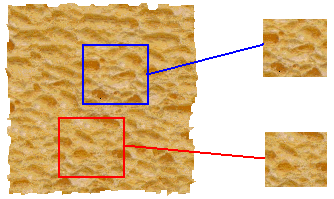 Inpaint large missing regions in image: not possible for local texture synthesis methods [Efros & Leung 1999]

Nearest neighbor based scene completion [Hays & Efros 2007]
SYNTHESIS
True (infinite) texture
generated image
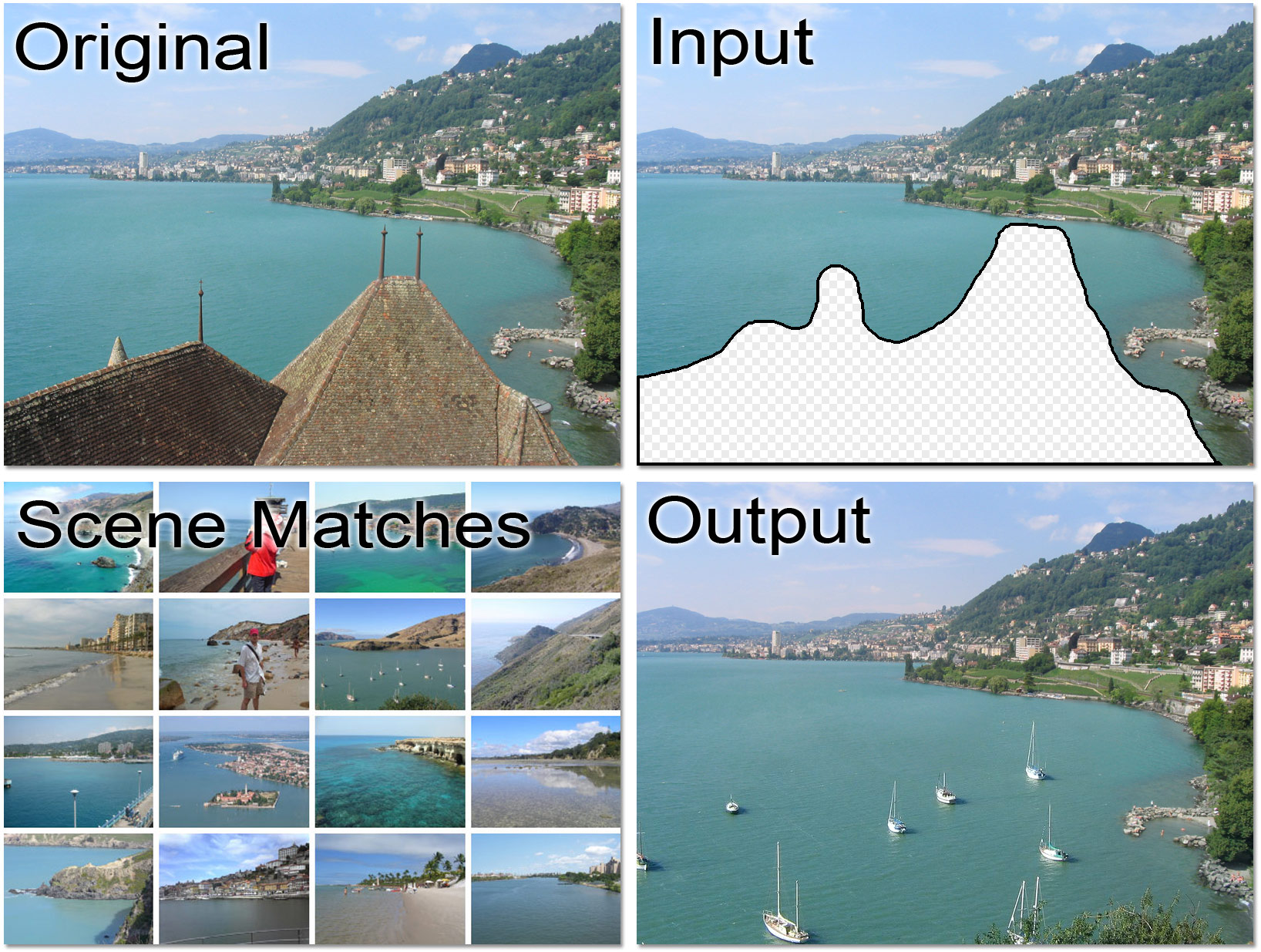 Schemes for Region Dropout
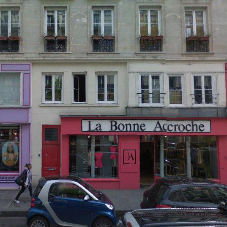 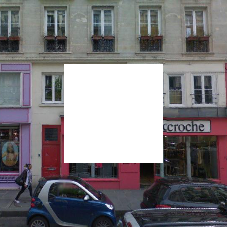 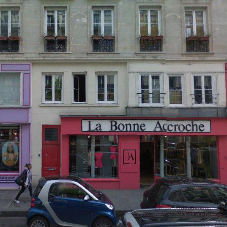 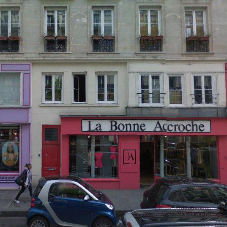 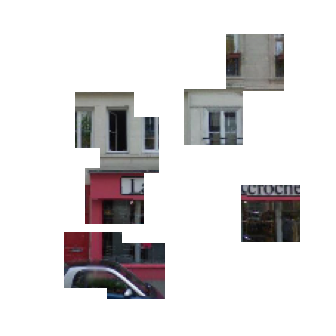 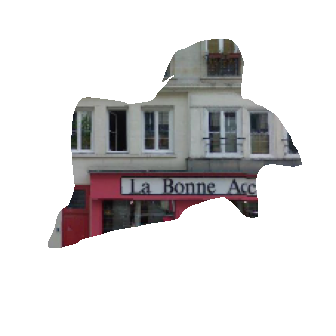 (a) Center Region      (b) Random Blocks     (c) Random Shapes
Context Encoders
Decoder
Encoder
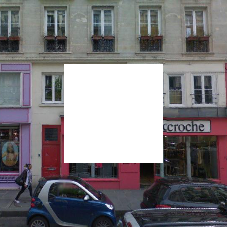 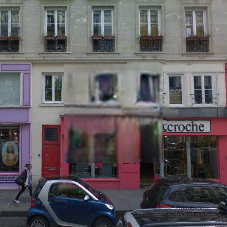 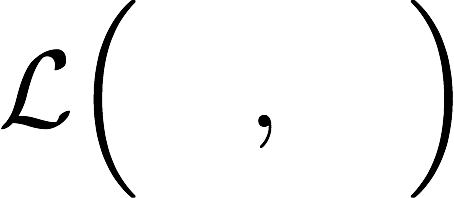 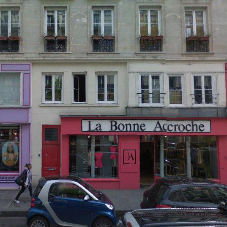 Encoder can be substituted with any network architecture like AlexNet etc.
Decoder is a set of UpConv/deconv/frac-strided-conv layers
Inpainting Generation with L2 Loss
Model learns rough structure of the scene but output space is an average (blurry) image.
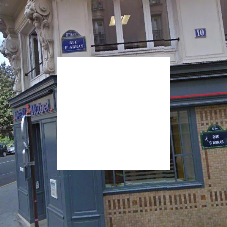 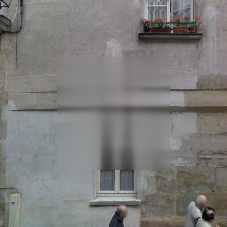 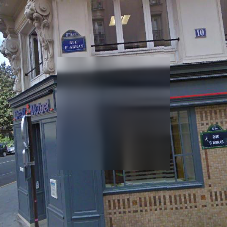 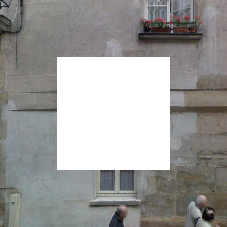 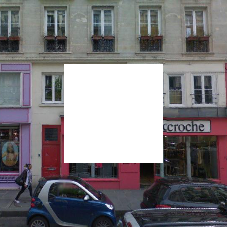 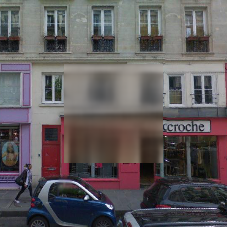 Nearest Neighbors with L2 Loss
Nearest Neighbors are good in the representation space
But generated output is blurry => Artifact of L2 !!
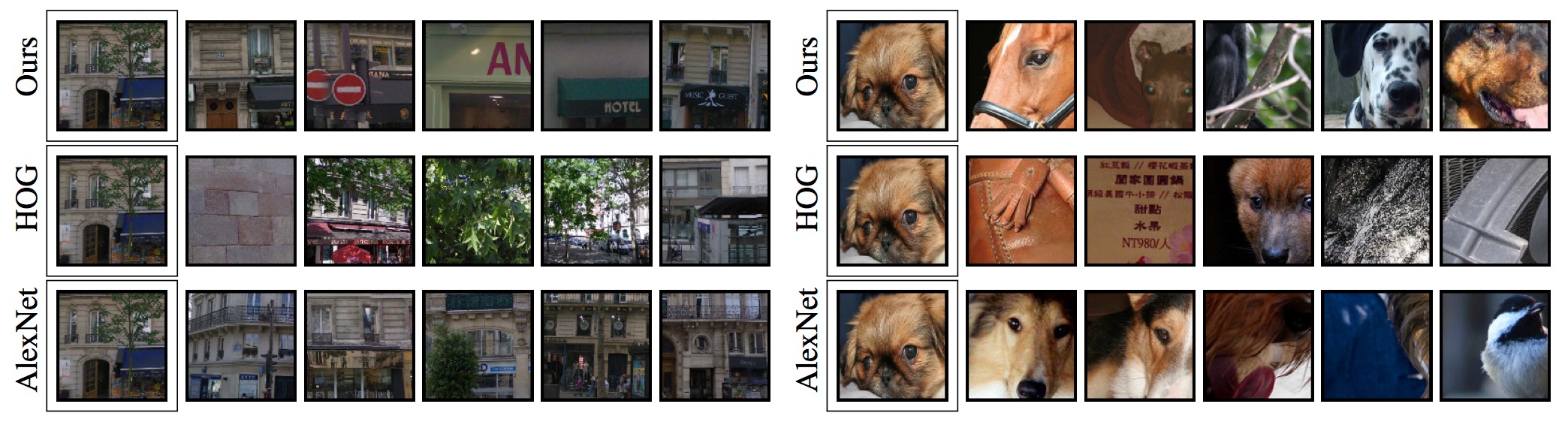 Need Mode Picking => GAN
Generative Adversarial Networks
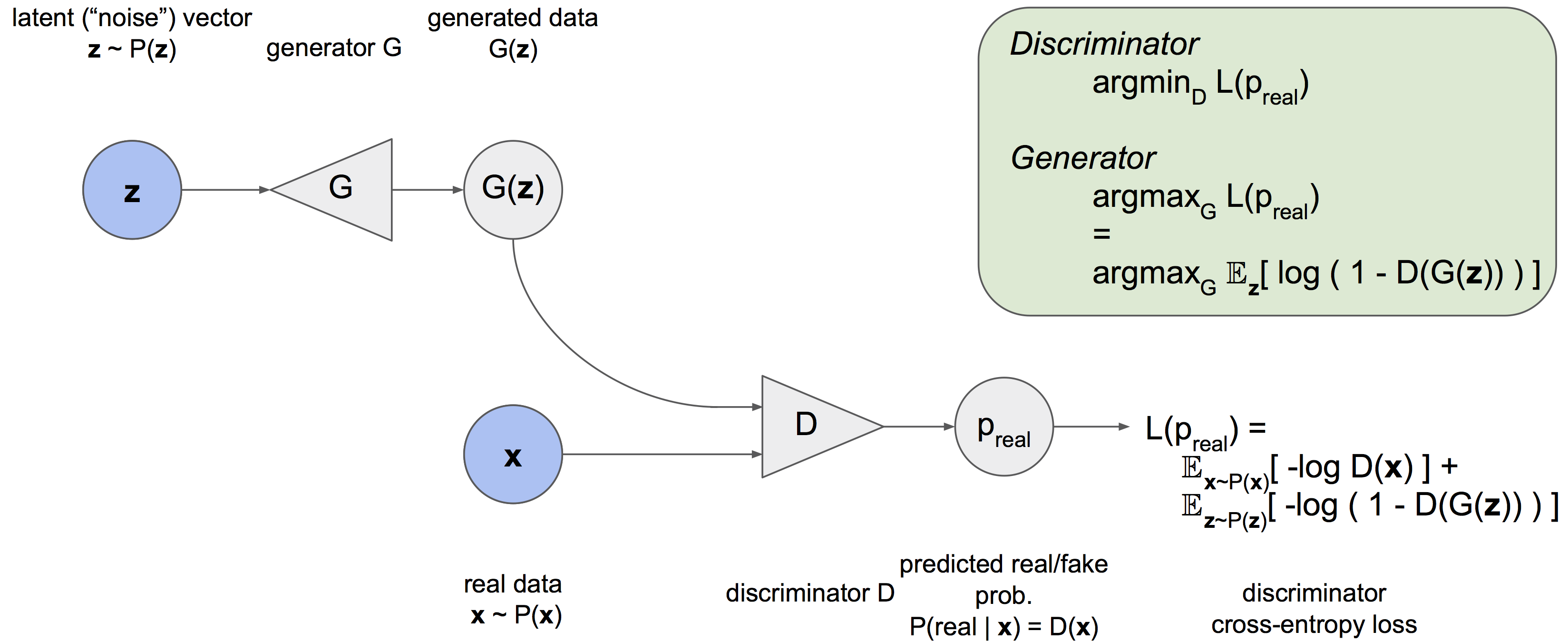 [Slide adapted from Jeff Donahue]
Context Encoders w/ Adversarial Prior
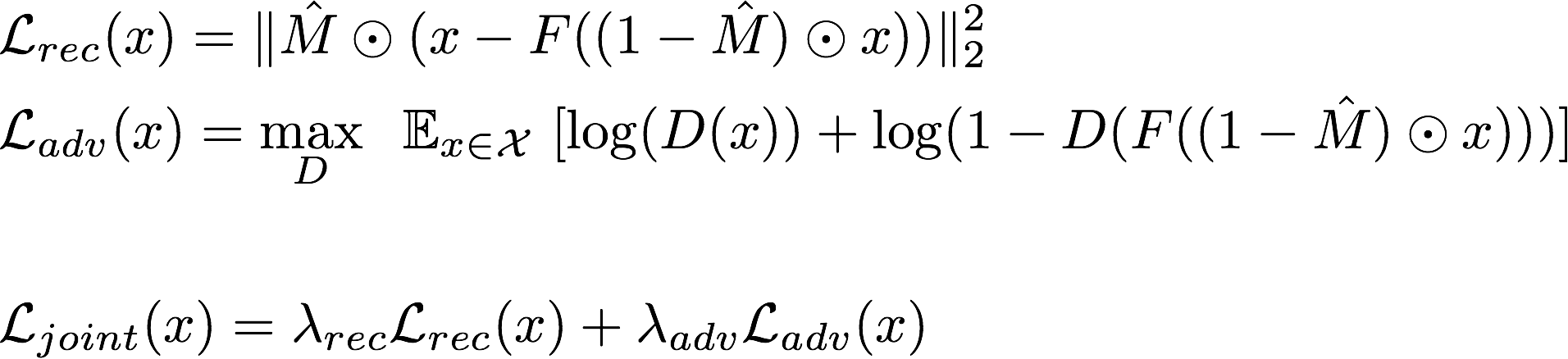 Key Details
Context Encoders
Encoder is not conditioned on noise
Discriminator is not conditioned on input
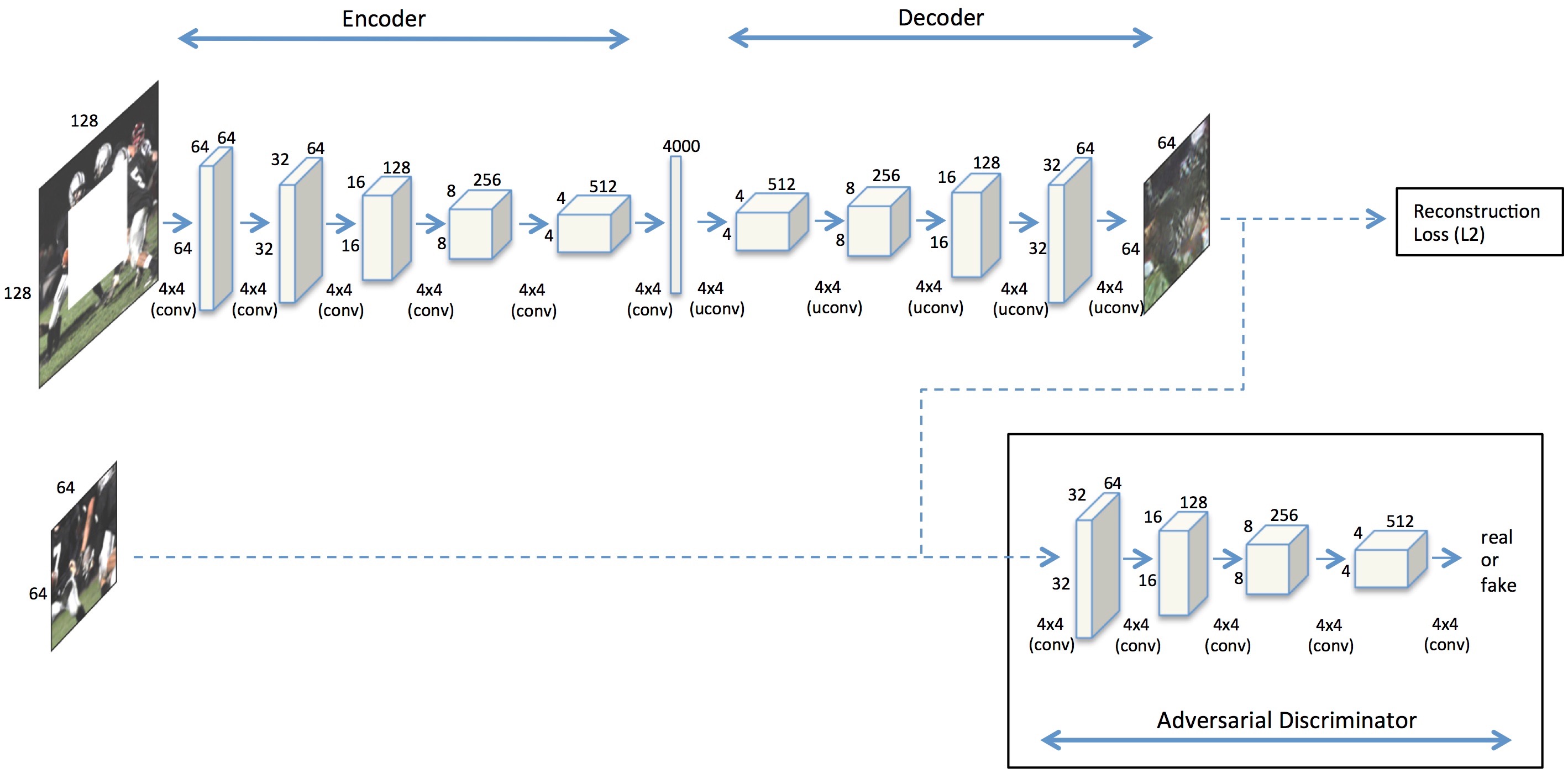 Decoupled Loss
Reconstruction L2 loss ensures “correctness”
Adversarial Loss ensures “realness”
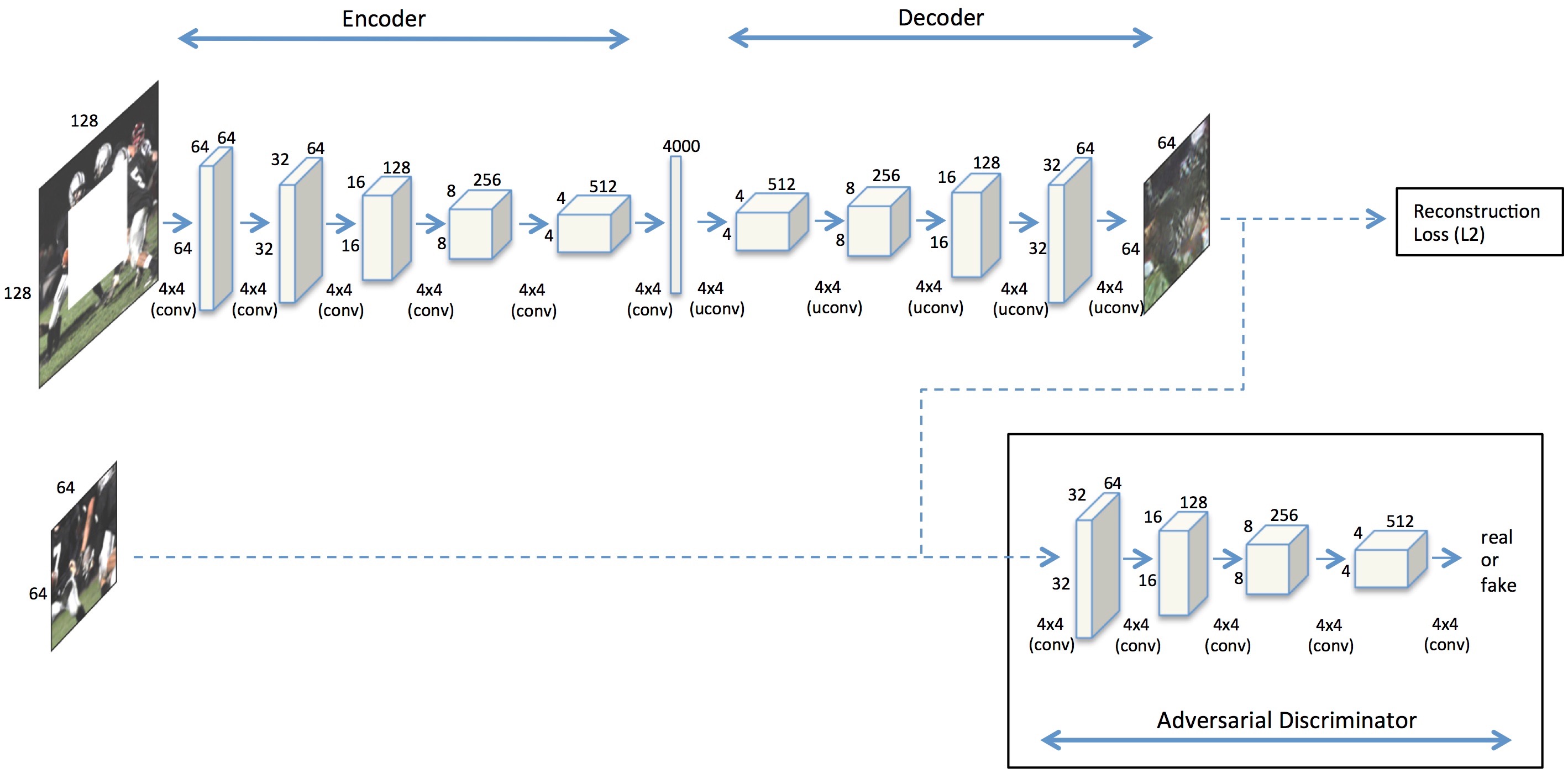 Results: Decoupled Loss
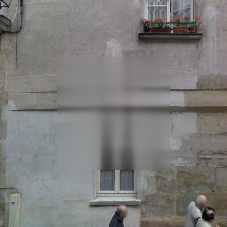 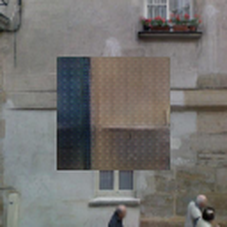 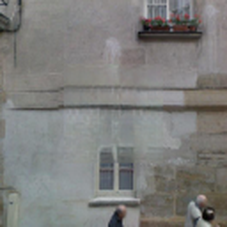 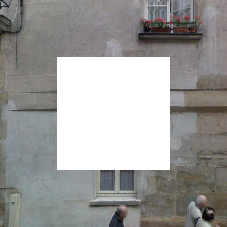 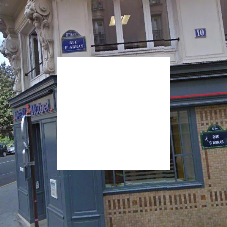 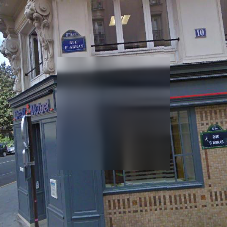 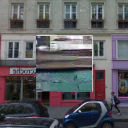 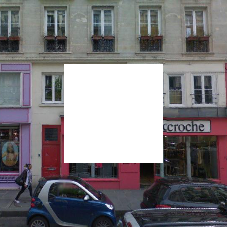 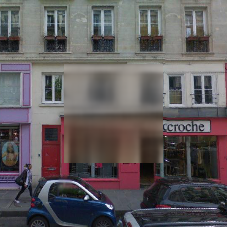 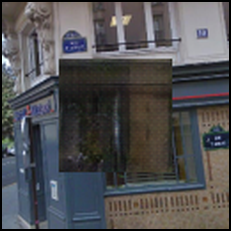 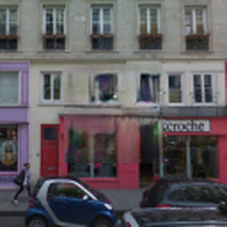 Input Image
L2 Loss
Adversarial Loss
Joint Loss
ImageNet Results
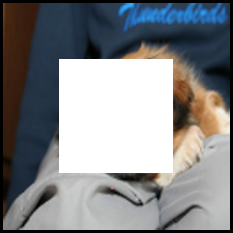 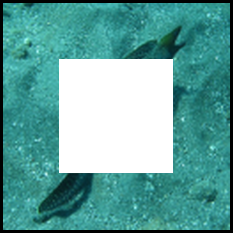 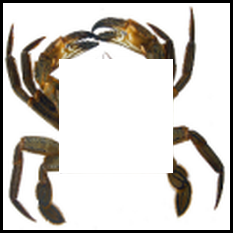 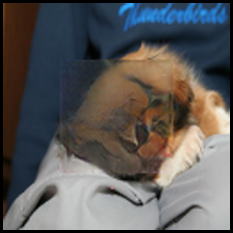 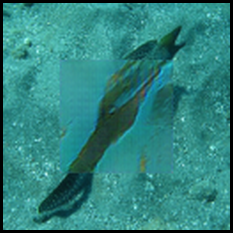 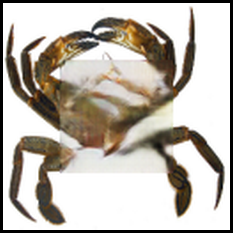 Has artifacts near the boundary !
Boundary Artifacts
Discriminator is not conditioned on input !
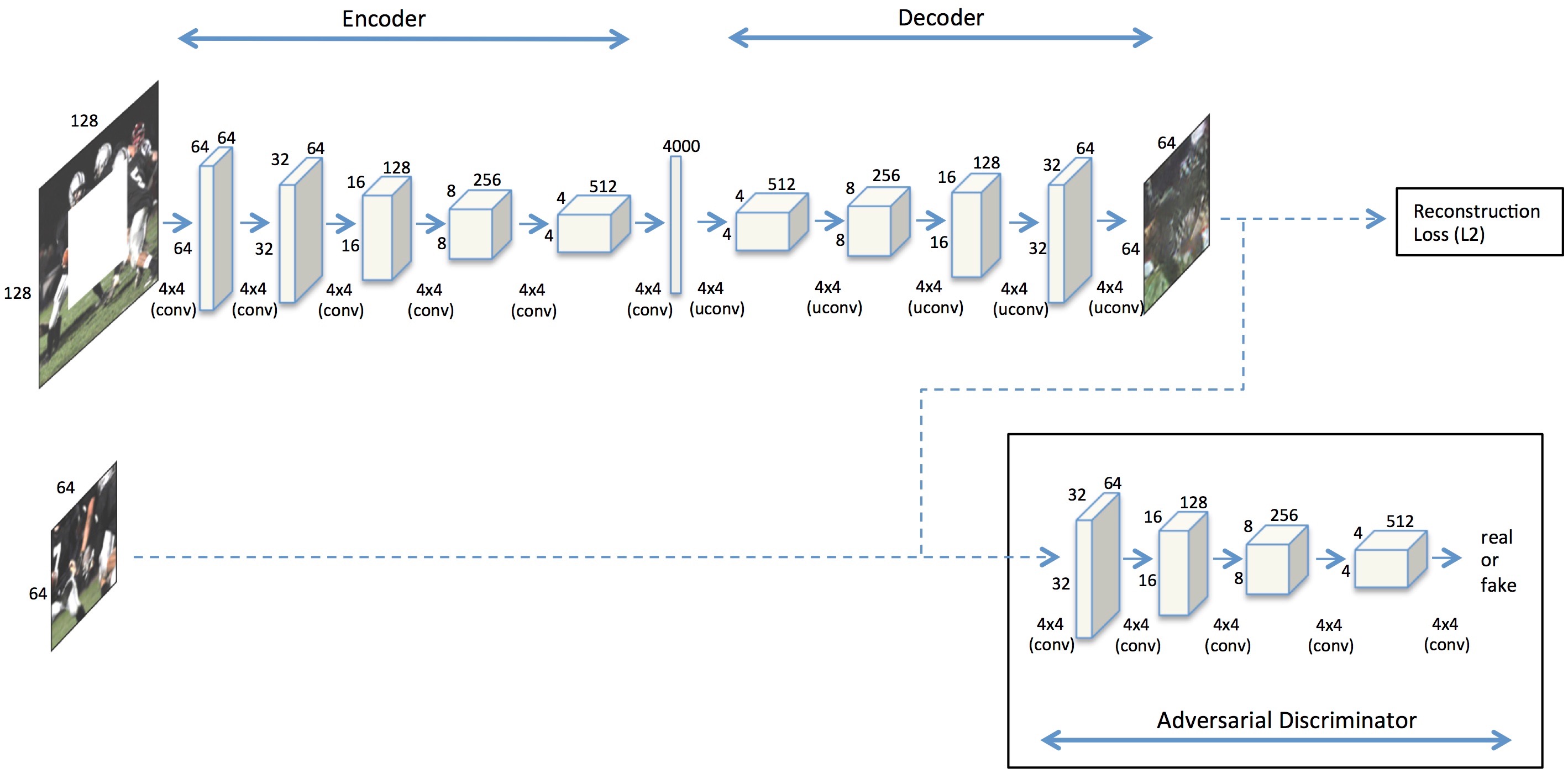 Indirect Conditioning w/ Context
Input Area = I 
Target Area = O
O
I
Indirect Conditioning w/ Context
Input Area = I 
Target Area = O
Predict Area = Oextra
Overlap = Oextra - O
O
Oextra - O
Oextra
I
Penalize L2 loss heavily in overlapping area
           => so that network memorizes input in the overlap
Summary: Hypothetical Syllogism
INDIRECT CONSISTENCY

Adversary ensures Oextra is coherent (to be realistic)
L2 Penalty ensures predicted O - Oextra is same as overlapping area with input I
 Predicted O is coherent with I
O
Oextra
I
Penalize L2 loss heavily in overlapping area
           => so that network memorizes input in the overlap
[Speaker Notes: Fancy term for transitivity of implication ]
Indirect Conditioning Results
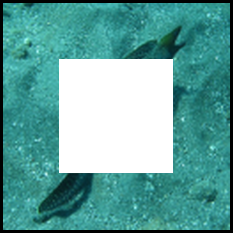 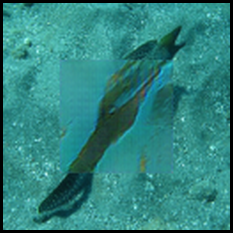 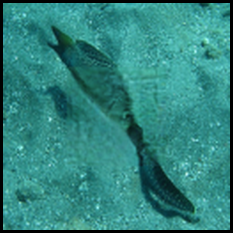 Indirect Conditioning Results
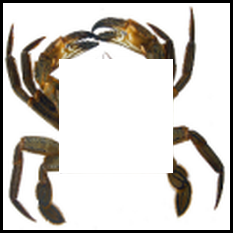 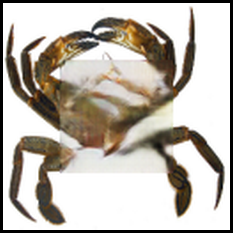 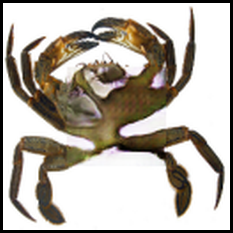 Indirect Conditioning Results
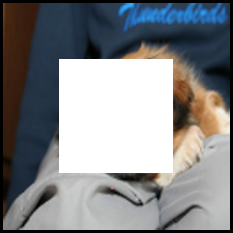 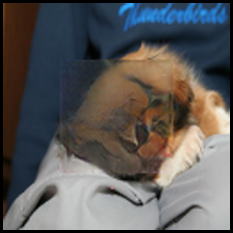 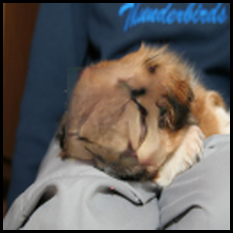 More Results
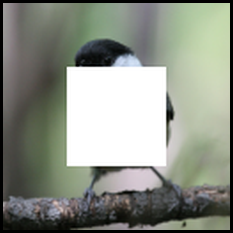 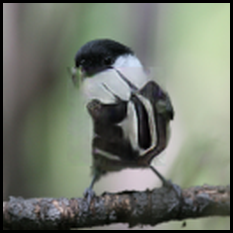 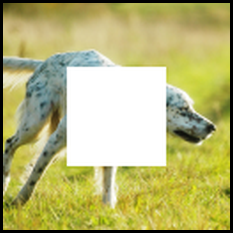 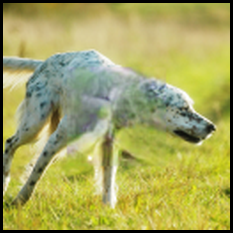 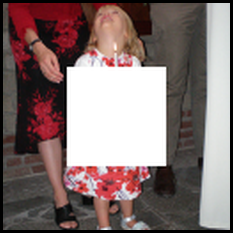 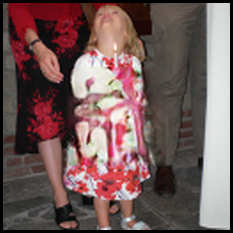 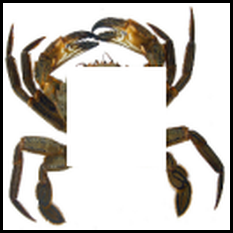 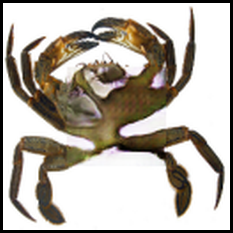 More Results
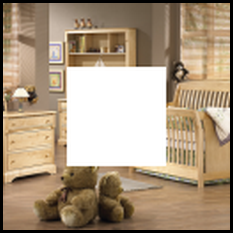 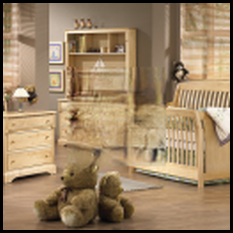 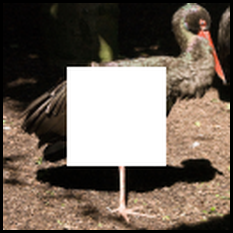 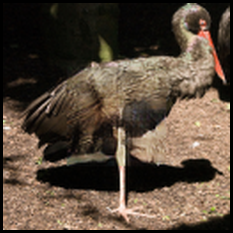 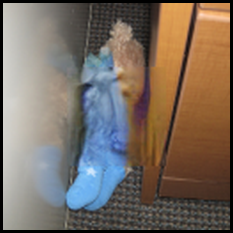 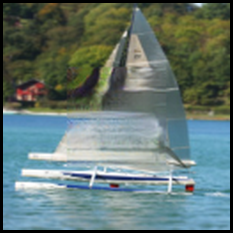 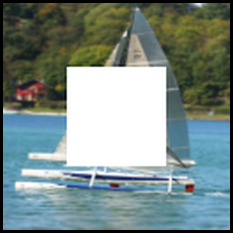 More Results
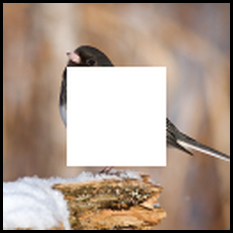 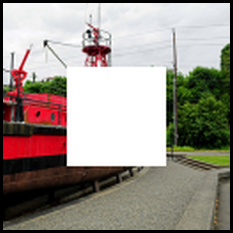 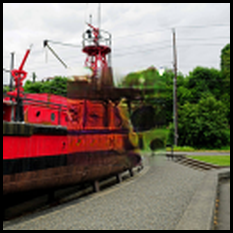 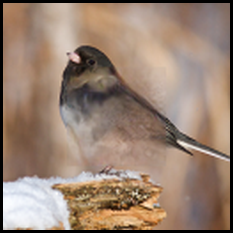 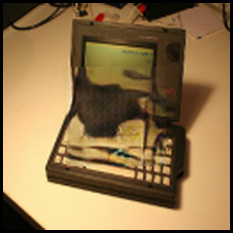 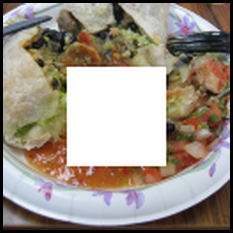 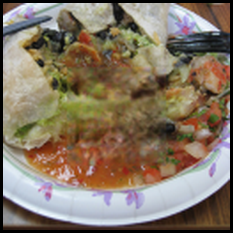 More Results
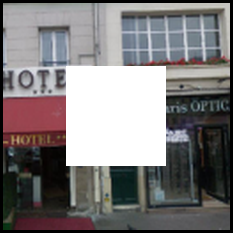 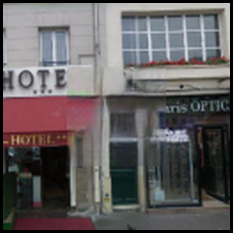 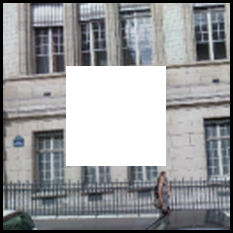 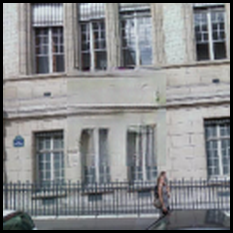 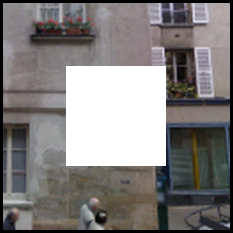 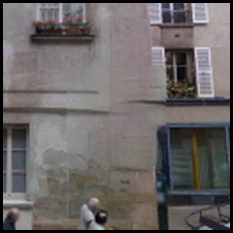 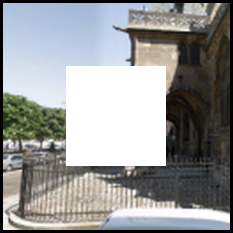 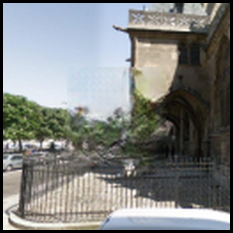 Compare w/ Content Aware Fill
(algorithm in Adobe Photoshop)
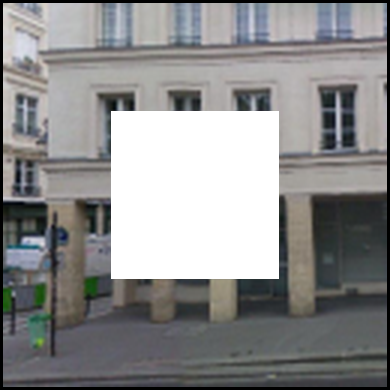 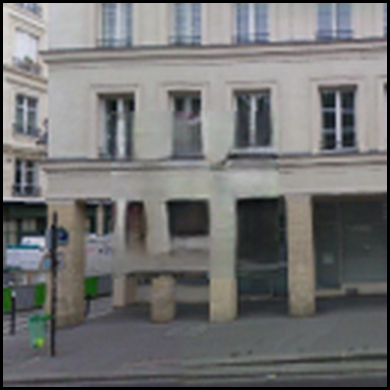 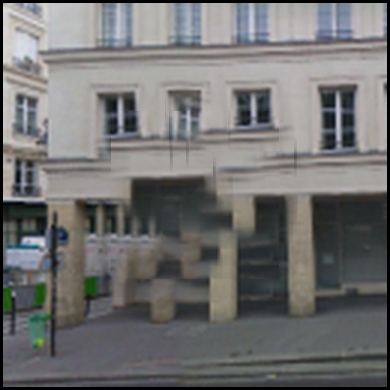 Input			Ours			Content-Aware
Nearest Neighbor Inpainting
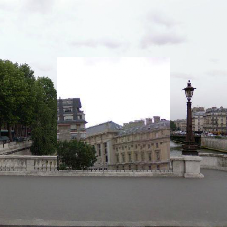 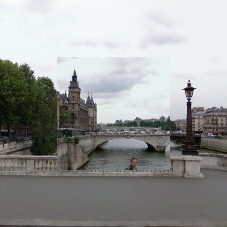 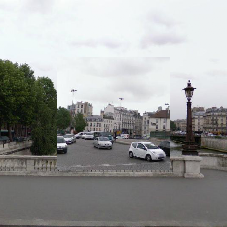 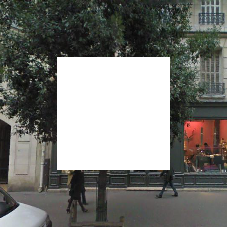 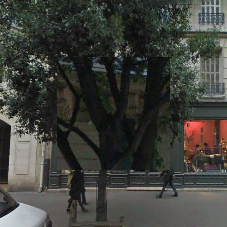 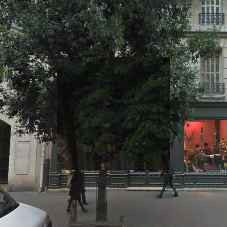 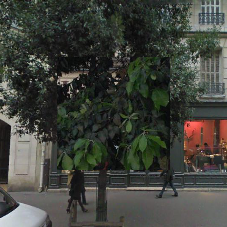 Pre-trained Feature Evaluation
Replace encoder with VGG or AlexNet etc.








Channel-wise FC reduces O(n2) to O(k2n) parameters where  k << n
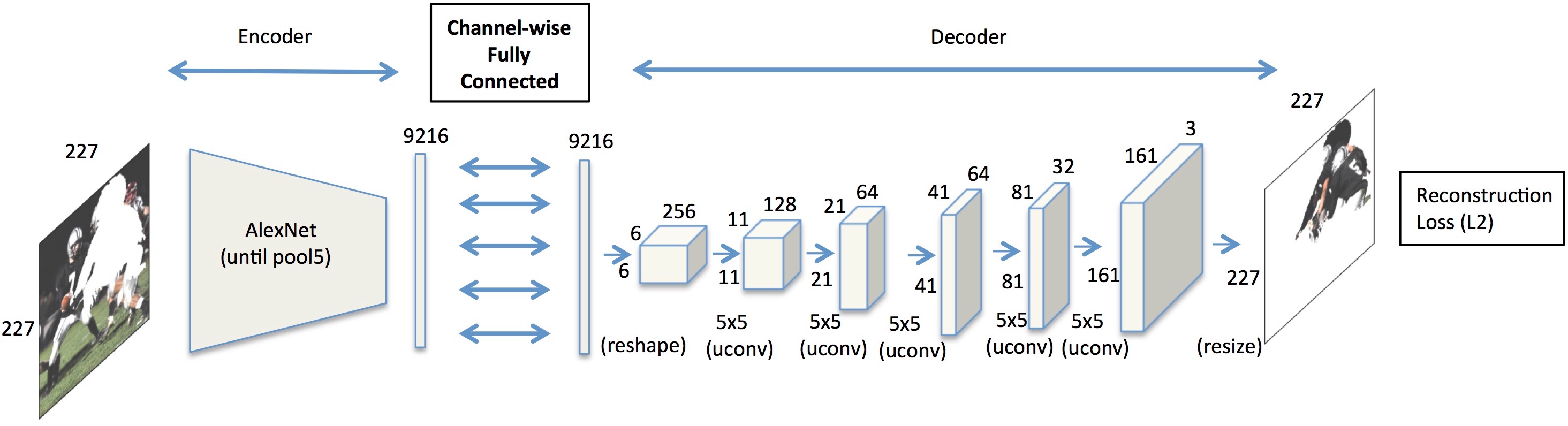 Pre-trained Feature Evaluation
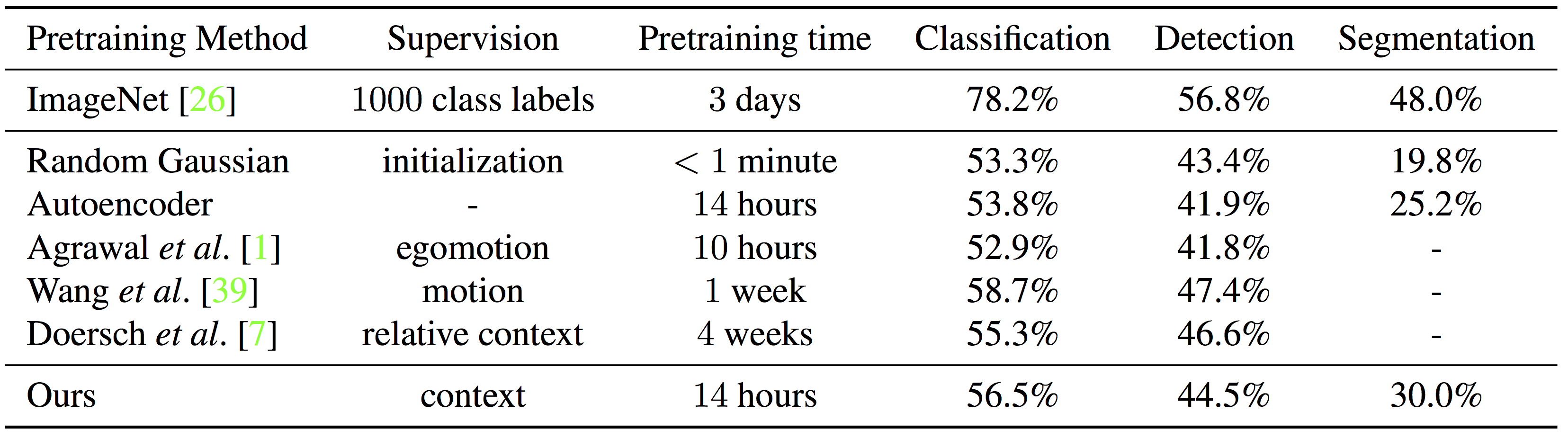 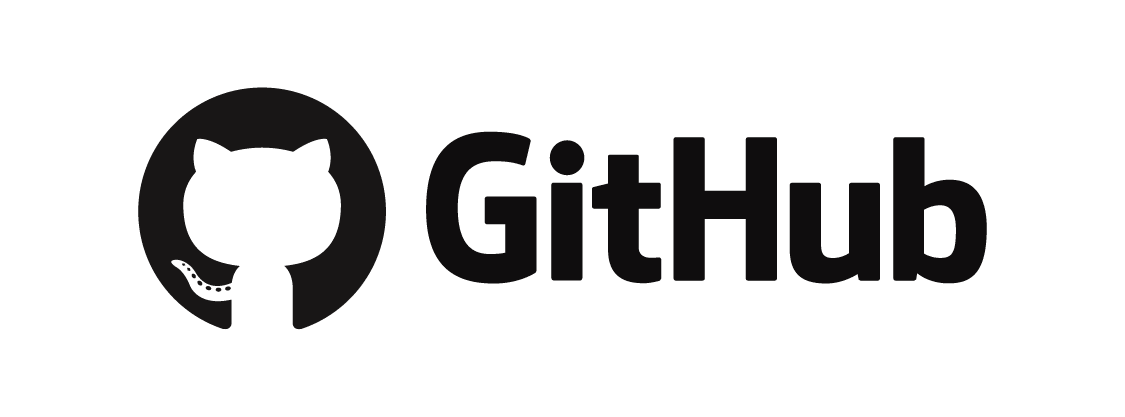 https://github.com/pathak22/context-encoder
Open Source